Modern Israel and Modern Babylon Compared and Contrasted
Alberta Prophecy School 2019
Tess Lambert
(notes taken by Lana Segizbayeva)
Dan 11:40 part A: Papacy rules for 1260 y, dies, resurrected.
KoN is coming out of the bottomless pit. Who do you put in a pit? – a dead man
         pit = grave
Pope was lead into captivity
Dan 11:40 part B: Death and resurrection of KoS. SU died, but head is still there  Russia = KoS
Comparing and contrasting KoN and KoS
In terms of apostasy and captivity KoS cannot be compared to the KoS, because KoS cannot be in apostasy to a boss they don’t have. They are rebellious to religion no matter whether it’s Satan’s or God’s
That’s why in Dan 2 statues is the KoN as opposed to the mountain which is the true KoN:
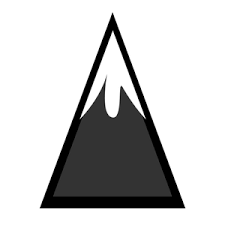 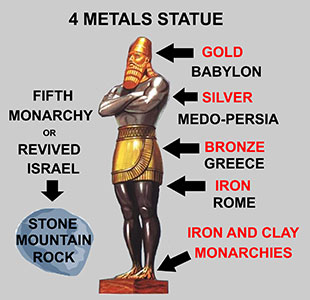 KoN                    vs        true KoN=God
Since we can’t compare and contrast in terms of apostasy and captivity, we have to compare Israel and Babylon
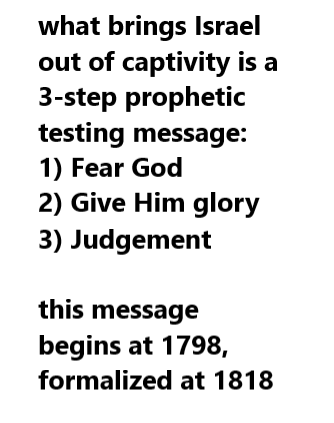 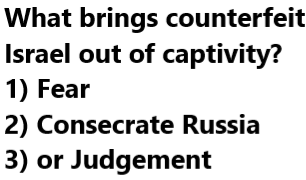 Modern Israel
16-starts studying Bible with concordance for 2 years
1AM Raising up of a messenger – an honest hearted farmer
31-begins to preach, 33-get his credentials
WM’s message ends in GD
True Israel
1AM: WM an honest hearted farmer
1816 bought concordance to study Bible
Studied for 2 years and by 1818 message is formalized. 1816-1818 = Inc. Kn. & Formalization of the message
1831 begins to preach and 1833 gets credentials 
SS joins: Oct 22 1844 = 2nd Advent. WM doesn’t accept exact date, vague about date. Both are half right, half wrong.
Ends in Great Disappointment. Millerite history=history of failure.
1798 to 1844 is a gathering time = 46 y. 
1844 to 1850 = scattered.
True Israel
September 23, the Lord showed me that He had stretched out His hand the second time to recover the remnant of His people, and that efforts must be redoubled in this gathering time. In the scattering, Israel was smitten and torn, but now in the gathering time God will heal and bind up His people. In the scattering, efforts made to spread the truth had but little effect, accomplished but little or nothing; but in the gathering, when God has set His hand to gather His people, efforts to spread the truth will have their designed effect. All should be united and zealous in the work. I saw that it was wrong for any to refer to the scattering for examples to govern us now in the gathering; for if God should do no more for us now than He did then, Israel would never be gathered.
 I have seen that the 1843 chart was directed by the hand of the Lord, and that it should not be altered; that the figures were as He wanted them; that His hand was over and hid a mistake in some of the figures, so that none could see it, until His hand was removed.
1st attempt to gather His people 1798-1844
1844-1850 scattering
1850 onward another attempt to gather
God lead the designing of the 1843 chart
They are to construct another chart
1798 to 1844 is a gathering time = 46 y. 
1844 to 1850 = scattered. In RH Nov 1 1850 par 9:
When was the 1st time he recovered His remnant?-Millerite history of 46 years.
True Israel
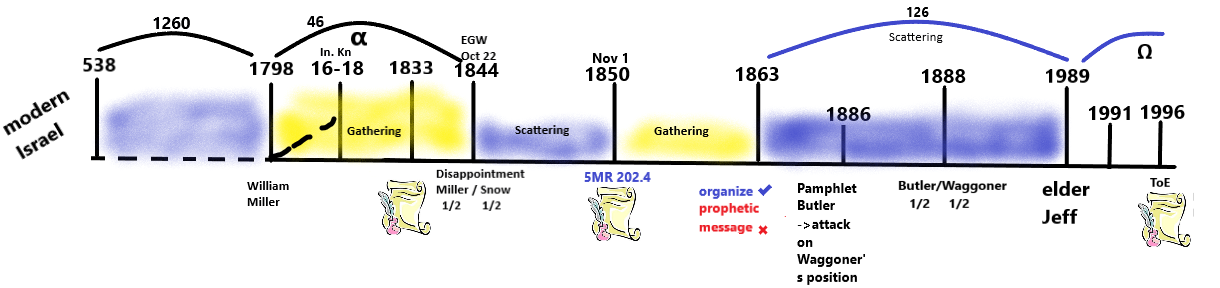 Outcome: 
Chart was created
People fell in Laodicean condition and instead of work taking off like it should have, it brought them to 1863
What is happening in 1863? – 2 things:
Organization of the church 
Prophetic message rejected
Between 1863 and 1989 there is a second attempt to finish the work:
In 1888 message was brought to sort out the problems of the church
1888 message rejected due to internal dynamics of the church
NB (on one level): in our history, it is the other way around, the church that was organized is dissolved, but the prophetic message accepted
What is the problem with church?
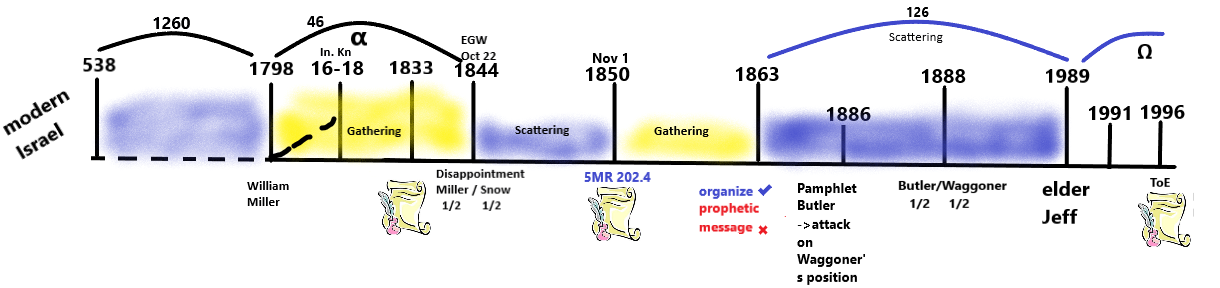 In 1886 Butler writes a pamphlet attacking Waggoner’s position on Galatians
In 1888 who is the leadership? – Butler
Waggonner is a newcomer.
Butler opposes the Waggoner’s message.
Who is right and who is wrong?
It is 50/50 – They are both right and they are both wrong.
9MR 2018.1: “He [Ellen White's angelic guide] stretched out his arms toward Dr. Waggoner and to you, Elder Butler, and said in substance as follows: “Neither have all the light upon the law, neither position is perfect. ‘Light is sown for the righteous, and gladness for the upright in heart’ (Psalm 97:11). There are hundreds that know not why they believe the doctrines they do.”
Omega history of the modern Israel
In general history of modern Israel has 2 parts:
They come out of the scattering time of captivity into gathering in 1798 – Alpha history
Ends in Great Disappointment
In 1850 Failed attempt to gather
In 1863 they organize, but reject prophetic message
1888 another attempt in the middle of the scattering time: Butler and Waggoner
They are ½ right and ½ wrong
1989 markes the beginning of the Omega history: Dan 11:40 part B
Omega: starts 1989 with bypassing of the Adventist leadership and the beginning of the increase of knowledge of the Dan 11 by Elder Jeff laid out in the Time of The End magazine (This corresponds to the 1833 in Alpha)
Counterfeit. Never Perfect.
Consider modern Babylon.
It has 2 parts: A and B, Alpha and Omega.
1798 they go into captivity
In True WM does not have an open vision. EW does.                                    WM should be Lucia, but it is EW = Never perfect counterfeit. Not the same value
1850-s influential Italian family of catholic lawyers see that the Catholic church is in captivity.
By living in voluntary poverty they illustrate that the church is in captivity. Family has 2 grandsons.
A cardinal of 1900s cardinal Gaspari begins to work with 2 grandsons of the Pacelli family: Francesco and Eugenio
They believed that the Catholic church will come to power, but needs restructuring and needs introduction of new code of canon law.
Counterfeit. Never Perfect.
Francesco Pacello writes Lateran treaty and later organizes negotiations with Mussolini.
Eugenio Pacelli works on Code of Canon law. And later introduces it to Germany. 
Francesco’s job take Italy, and Eugenio’s job to take Germany. 
Eugeio later negotiates the Code with Hitler.
Becomes Pope Pius XII. The 1st pope to accept Fatima. Before than they were all in rebellion and did not accept messages of Fatima
1899 Eugenio Pacelli is made priest, begins to have an Increase of Knowledge: once he becomes priest and dedicates his time to study the code of canon law with Gaspari.
The work finished in 1917
In the same year 1st vision of Fatima
 2 messages: Vision of Fatima, restructuring of the Church
Counterfeit. Never Perfect.
On May 13 1917 Eugenio Pacelli was promoted to archbishop for the specifi purpose – to send on a mission to Germany to restructure the Church’s relationship with the German government.
On the same day May 13 1917 Lucia had the 1st vision of Fatima
From that day on Eugenio saw himself connected to Fatima.
His negotiations are without much success. He needs a leader that he can work with.
He finds that leader in Adolf Hitler.
When Adolf Hitler is coming to power there is one democratic party left that is standing in Hitler’s way to absolute control of the government. That is the Catholic centre party. 
They are the last party restraining the Nazi party.
Counterfeit. Never Perfect.
Adolf Hitler says to Eugenio Pacelli: “ I’ll sign your  Code of Canon law if you remove the Catholic antibody and give me total control of the government. In January 1933 Eugenio does that.  This marks Hitler taking control of the government
In 1945 it ends in Failure = Counterfeit of the great disappointment. What was Eugenio Pacelli’s problem? 
He chose the wrong beast. Hitler won’t be worked with.
They were trying to work with the U.S. but it was too slow. They became inpatient. (“Hitler’s Pope”). That history is also 46 years.
The code of Canon law brought all the catholic churches under the Pope. It unified the church under him. He had to fight his own church to do that as they saw it as a dictatorship.
Counterfeit. Never Perfect.
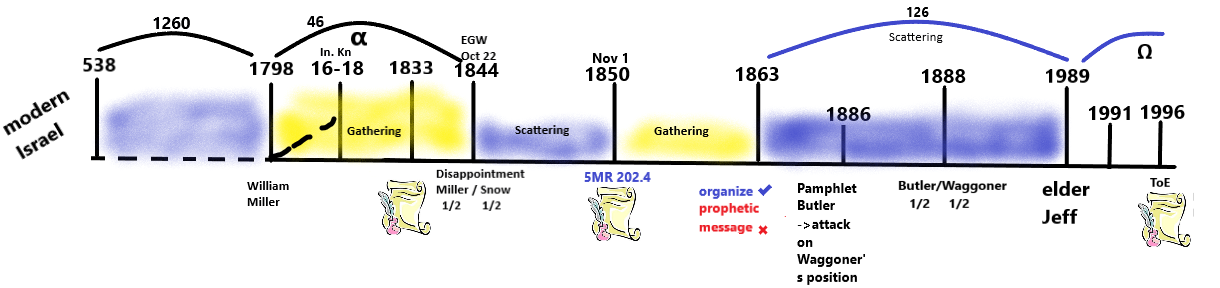 At the 2nd VC pope specifically wants Russian orthodox church to be present but the R. Orthodox church doesn’t do anything without the government’s approval. 2 months before the 2nd VC in a secret meeting the Catholics negotiated with the Russians that if they were to allow the orthodox church the pope had to promise that there would be no loud condemnation of the Soviet Union or communism. They agreed, thus rejecting the prophetic message of Fatima.
EW RH 1850 Nov1: “God showed me the necessity to draw another chart”
1950 is a Catholic Jubilee year. Pacelli uses the messages of Fatima and the message of Mary to unify/gather the church. 
Uses Papal infallibility to make Dogma of the Assumpation “official Catholic teaching and irrefutable by the decree” on Nov 1 1950  counterfeit of Nov 1 1850
 New Pope comes in and attempts to reorganize the Church – 2nd Vatican Council.
Counterfeit. Never Perfect.
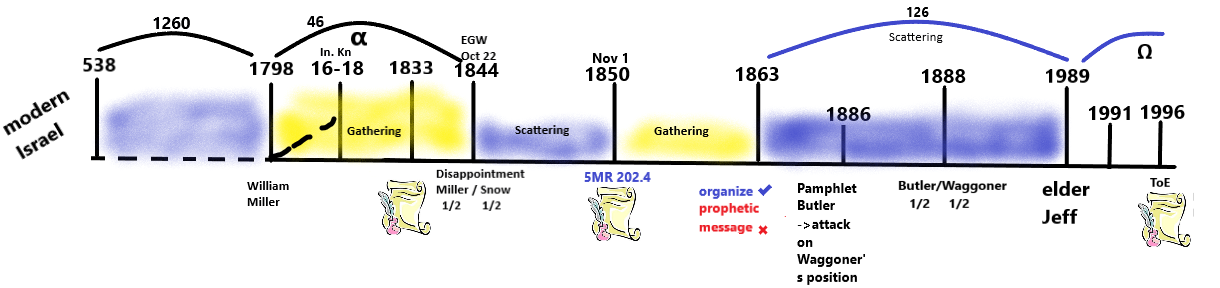 In that history the Pope Pius XIII is dismissive of Lucia
In 1960 the 3rd secret of Fatima is to be made public. 
Lucia says Mary told me that the 3rd secret to be made public. He read the secret, and locked it away  open rebellion to the instructions of Lucia.
All the popes in the successive history rejected the messages of Fatima.
Counterfeit of 1888 = 1989: Pope John Paul II accepts message of Lucia and Fatima (was shot on May 13 1981, almost dies, after operation asks for the 3rd secret of Fatima). He read about the judgement, and he applied that judgement to the failure to dedicate Russia.
He unites with Raegan in attempts totake down SU.
Consecrates Russia but makes mistake 1st time. Lucia tells him of his mistake and tells him repeat it with all the bishops.
What does JPII wants to do? – For Russia to become Catholic. But upon fall of the SU Russia chooses capitalism.
Counterfeit. Never Perfect.
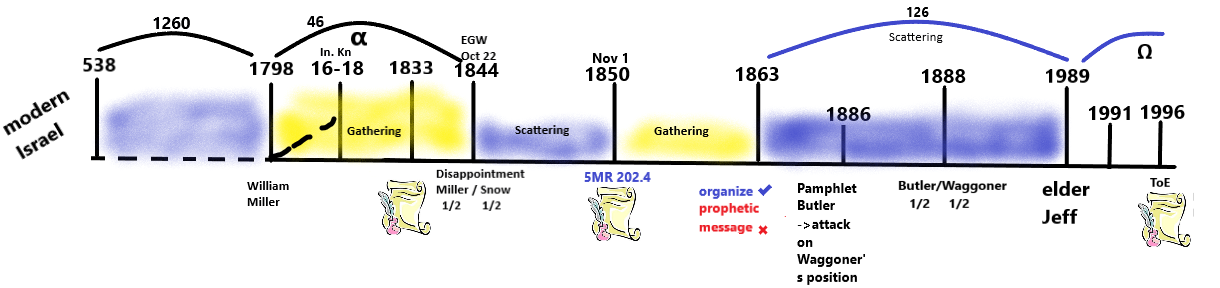 Angry Pope. He would tear people apart for turning to capitalism. His speeches were vile. He was angry.
After the Fall of the Berlin Wall Raegan wants to go to war with Iraq. – Pope tells him not to.
Bush senior and junior neither of them listen to JPII.
JPII has another problem – Jesuits.
Jesuts are liberal (woman’s role in the church, contraceptive etc) and JPII conservative.
JPII has a close ally Malachi Martin who writes against the Jesuits.
The same problem as in Butler/Waggoner case. JPII|Jesuits are ½ right and ½ wrong.
1996 St Galen’s group formed against JPII – powerful cardinals a.k.a. St Galen Mafia. Their goals is to install liberal Jesuit pope. They are meeting from 1996-2001.
In 2001 cardinal Bergoglio from Argentina made a cardinal. St Galen group meet him, and they know they have their man.
Counterfeit. Never Perfect.
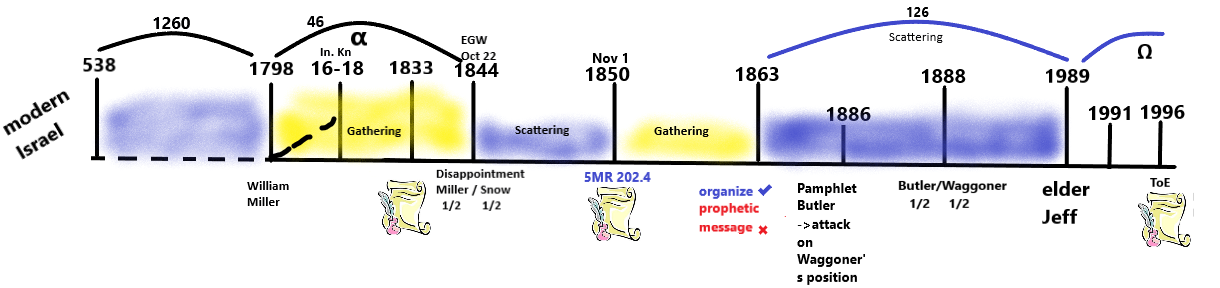 2005 JPII and Lucia die.
Mafia wanted to get Bergoglio in but Ratzinger who was trained by JPII was picked a pope.
2013 Pope Benedict steps aside and Mafia has their 2nd chance  Bergoglio becomes Pope Francis  open Civil war in the Catholic church: split in the church between liberal and conservatives.
Counterfeit. Never Perfect.
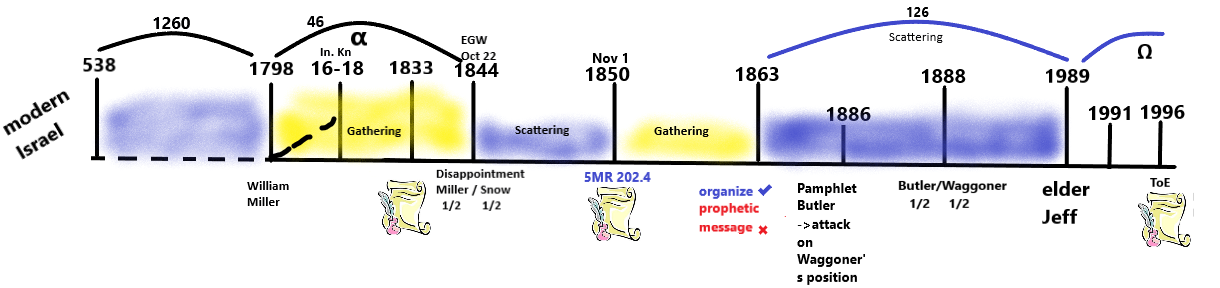 What is the conclusion of this comparison?
Alpha is failure
Omega is success.
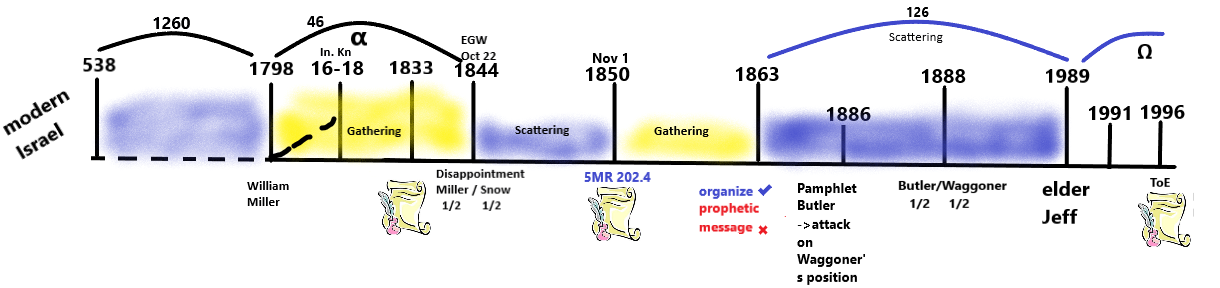 What is the conclusion of this comparison?
Alpha is failure
Omega is success.

Omega – Success doesn’t look like what they expect it to look like, but it is total and complete success.
We can’t take history of failure and lay it over the history of success, and make it a direct application.
Elder Jeff took history of 1844 and 1888 and said Miller & Snow were half right and half wrong and Butler/Waggoner were half right and half wrong, therefore Parminder and Jeff were half right and half wrong.  
This is mistake. Can’t take Failure and use it in Success.
Why is it mistake to assume that Parminder and Jeff repeated the WM/SS and B/W case?
What is 1945 in our line?
Panium. It’s victory in our line as KN defeated
In the Millerite history if you say that Oct 22 is the 2nd Advent are you right or are you wrong?
Wrong, because these two aren’t equal, in Mill. History this is what failure looks like.
To say that 2012 was failure because it didn’t include light that had not yet opened up would be to say that 1996 is a failed message – ½ right ½ wrong polluted message.
It was not. All it needed was expanding upon. Not correction. (Russia was the head of the KS = Russia still KS)
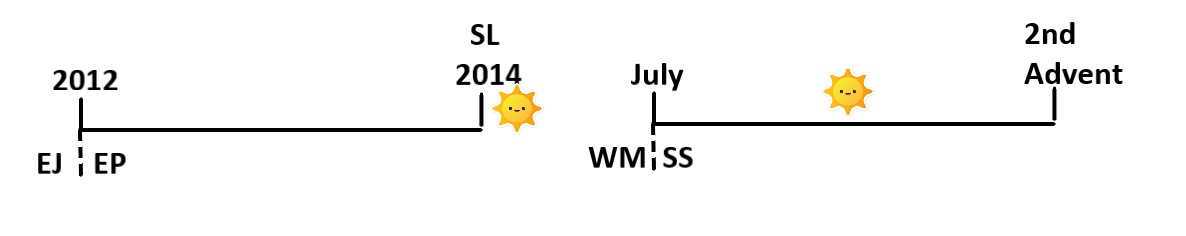 Why is it mistake to assume that Parminder and Jeff repeated the WM/SS and B/W case?
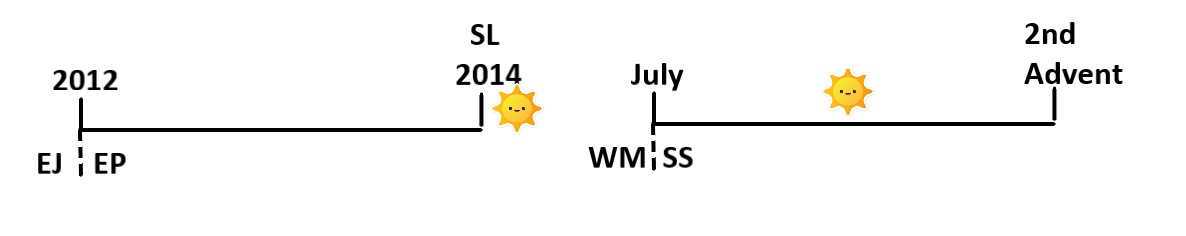 If we take the concept in the history of success that the message is ½ right ½ wrong, then we have to assume that the MC message is also ½ right ½ wrong. We cannot do that. 
We have to know firmly why we believe that it is truth, that there are no built in mistakes.
If we accept that (MC is ½ right ½ wrong), then we are repeating the history of failure.
In the history of Christ what methodology are the disciples using?
Why is it mistake to assume that Parminder and Jeff repeated the WM/SS and B/W case?
They’re combining the history of Moses and history of Babylon to see how their deliverance is going to look like.
They thought that a “Moses” is going to kill all the Romans and they are going to walk out of Babylon and rebuild their nation. 
They were making the same mistake as elder Jeff – combining 2 histories of failure to see the history of success, because that is how John the Bpatist taught them.
But in the history of Christ you need to follow not John the Baptist but Christ.
Why is it mistake to assume that Parminder and Jeff repeated the WM/SS and B/W case?
John the Baptist greatest prophet that ever lived but he had some misconceptions about what it meant to be delivered and he taught the disciples that. 
So, when they come to the history of the Cross what's the problem why do the disciples believe that?
GC 594.1: “Before His crucifixion the Saviour explained to His disciples that He was to be put to death and to rise again from the tomb, and angels were present to impress His words on minds and hearts. But the disciples were looking for temporal deliverance from the Roman yoke, and they could not tolerate the thought that He in whom all their hopes centered should suffer an ignominious death. The words which they needed to remember were banished from their minds; and when the time of trial came, it found them unprepared. The death of Jesus as fully destroyed their hopes as if He had not forewarned them. So in the prophecies the future is opened before us as plainly as it was opened to the disciples by the words of Christ. The events connected with the close of probation and the work of preparation for the time of trouble, are clearly presented. But multitudes have no more understanding of these important truths than if they had never been revealed. Satan watches to catch away every impression that would make them wise unto salvation, and the time of trouble will find them unready.”
How to not fail in history of success?
You can fail the history of success individually if you:
Don’t listen to the message
Know who you follow 
Use correct methodology
One more point
This is the cross and you're a faithful disciple you’re following Christ. 

You've identified those two messengers there always is there’s Moses and Joshua Elijah and Elijah John the Baptist Christ 

there's a new leadership 

can you be safe in that history if you're going to go to the Pharisees and the structure for information? 

is there anything you have to gain from this?

nothing 

let's bring that internal you’re a disciple 
you're trying to know what to believe are there two messages internal you have the message of Christ and you have the internal Judas. 
do you have anything to learn from him?  No
There is no safe information in the false stream
Not everything in the false stream of information is false. Let us not be fooled by the human sophistry. That does not make it safe. We have to decide wether to follow Ulai or Hiddekel.
Some of the items that one can hold onto (the goodly Babylonish garment) are:
Gun control
Capitalism etc.
What we have learnt?
True and Counterfeit:
Both have Alpha and Omega
Cross is our Raphia
It will be a complete success
In both histories of failure they had preconceived ideas that were a stumbling block for them.
To not fail a history of success one has to put aside Consp. Theories, old ideas and traditional beliefs about what the end of the world is going to look like
Be ready to learn and unlearn much.
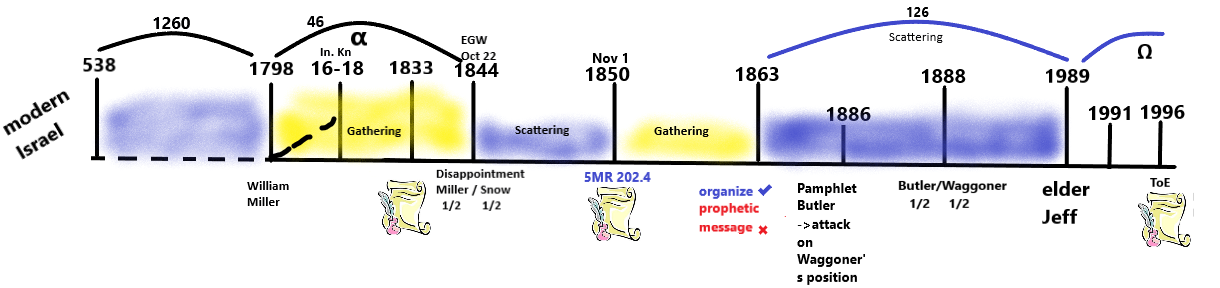